Městská knihovna Orlová                                                                                                                                       2005
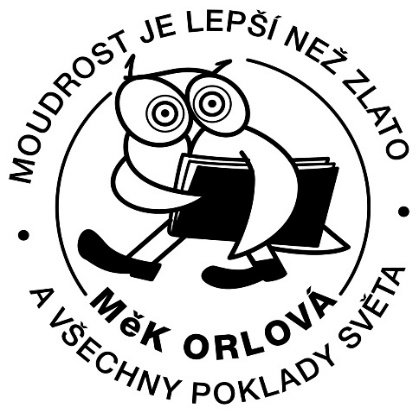 Městská knihovna Orlová
Vedoucí: Iva Sušková
Zaměstnanci:
Bendová Věra
Čmiel David
Heczková Lenka
Jurčíková Hana
Káňová Jarmila 
Kytlicová Miroslava
Návratová Stanislava
Nerychlová Olga
Popková Alena
Sivá Božena
Sztwiertniová Anna
Studihradová Blanka
Tobolová Zdeňka
Bc. Žáková Eva
Městská knihovna Orlová                                                                                                                                       2005
Knihovna v Kulturním domě Orlová
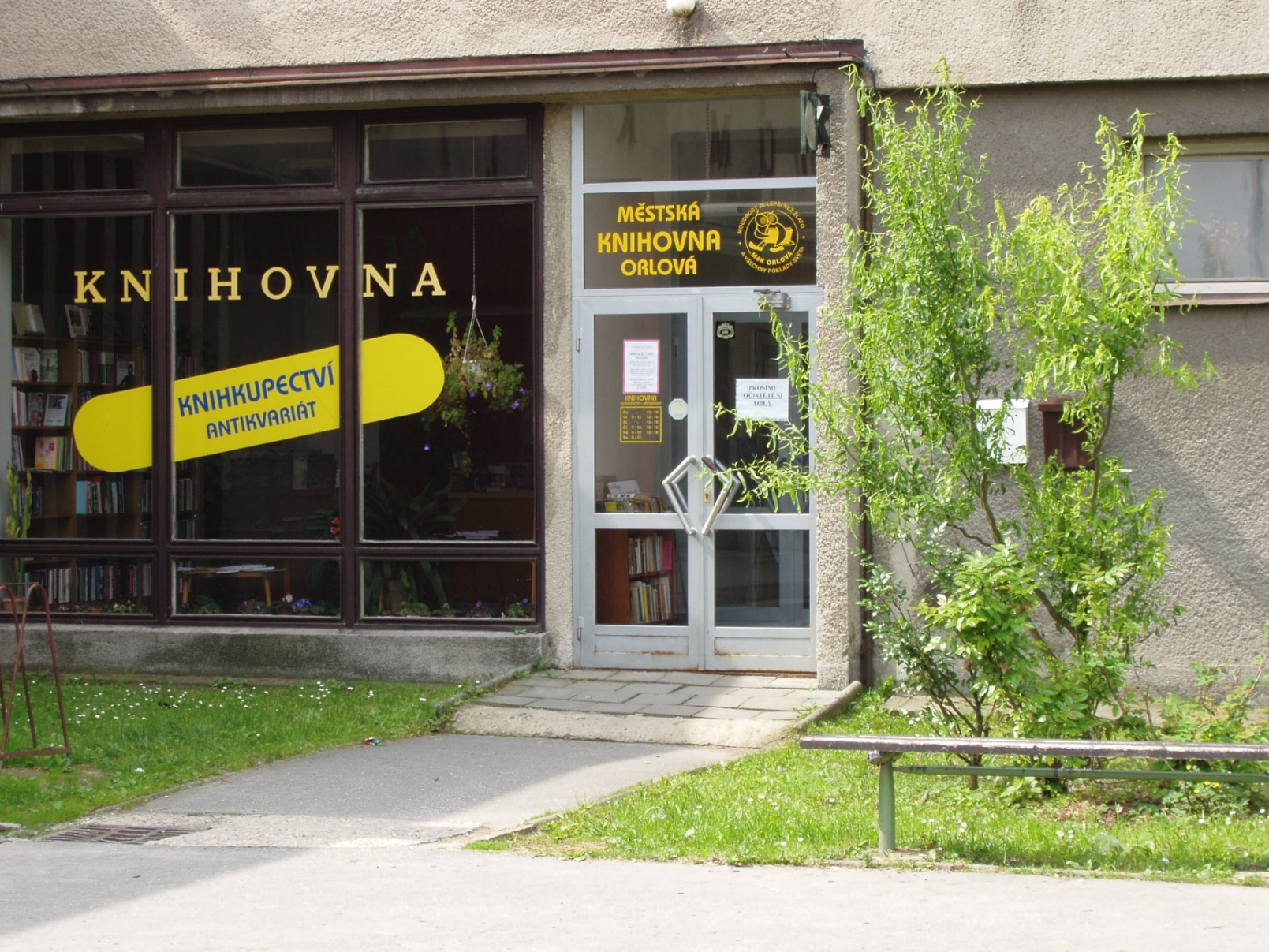 Městská knihovna Orlová                                                                                                                                       2005
Studovna a hudební oddělení
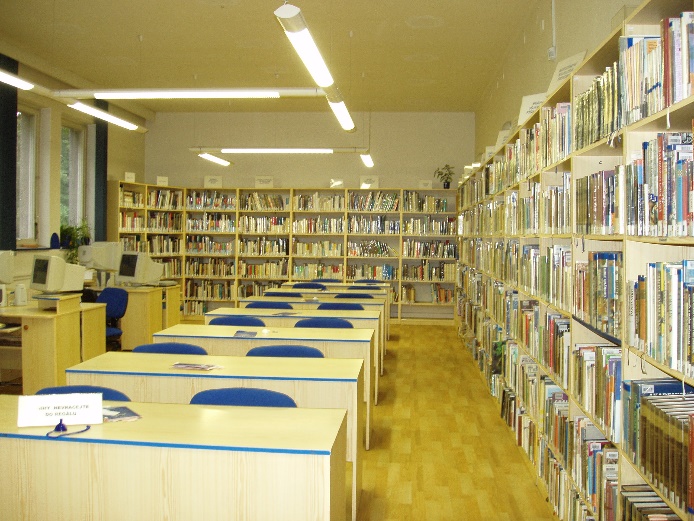 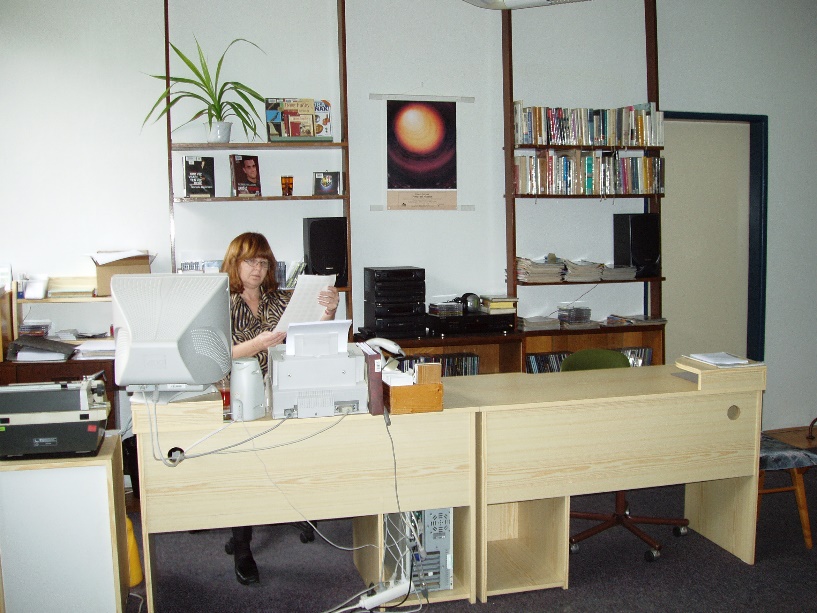 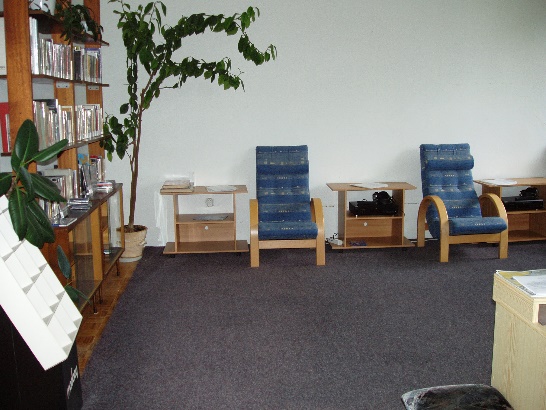 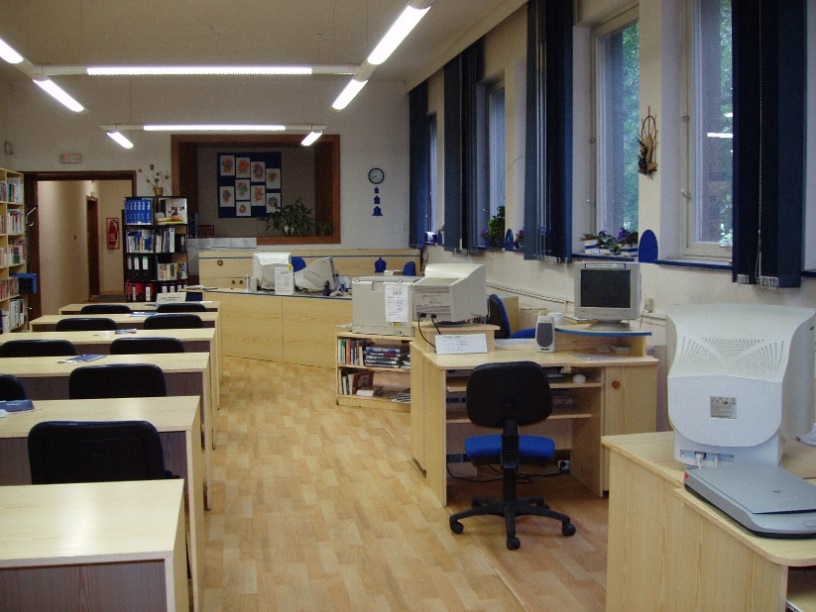 Městská knihovna Orlová                                                                                                                                       2005
Dospělé oddělení a knihkupectví
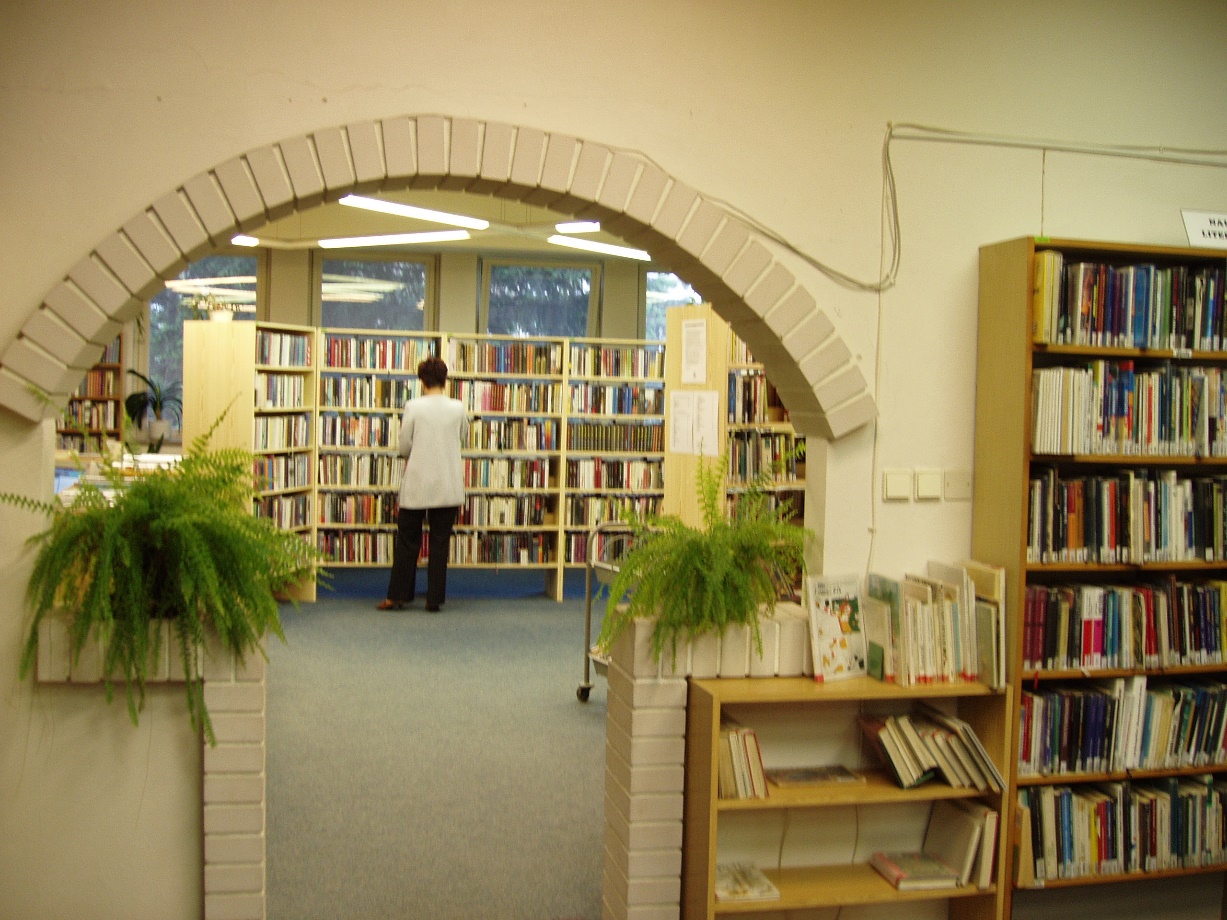 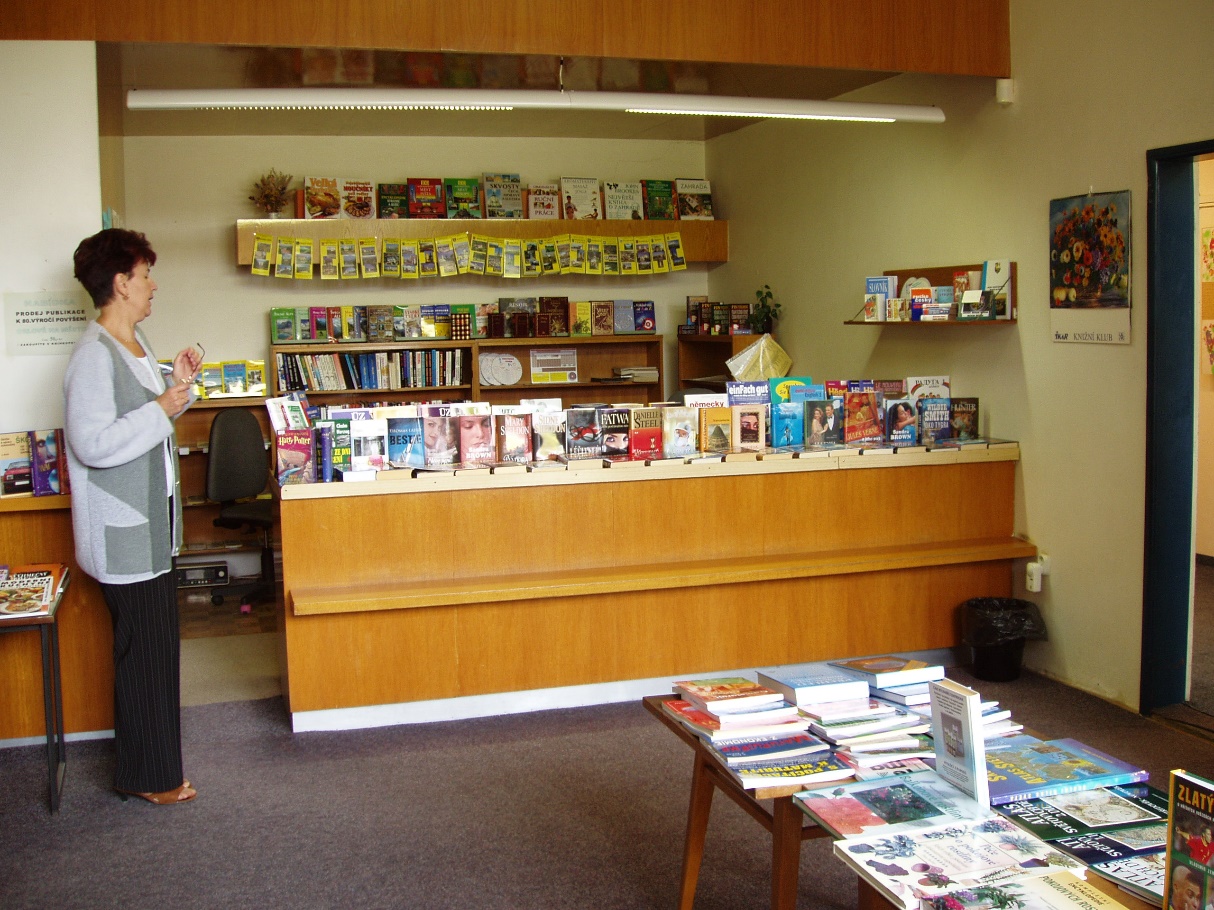 Městská knihovna Orlová                                                                                                                                       2005
Knihovna pro děti a mládež v Domě dětí a mládeže v Orlové
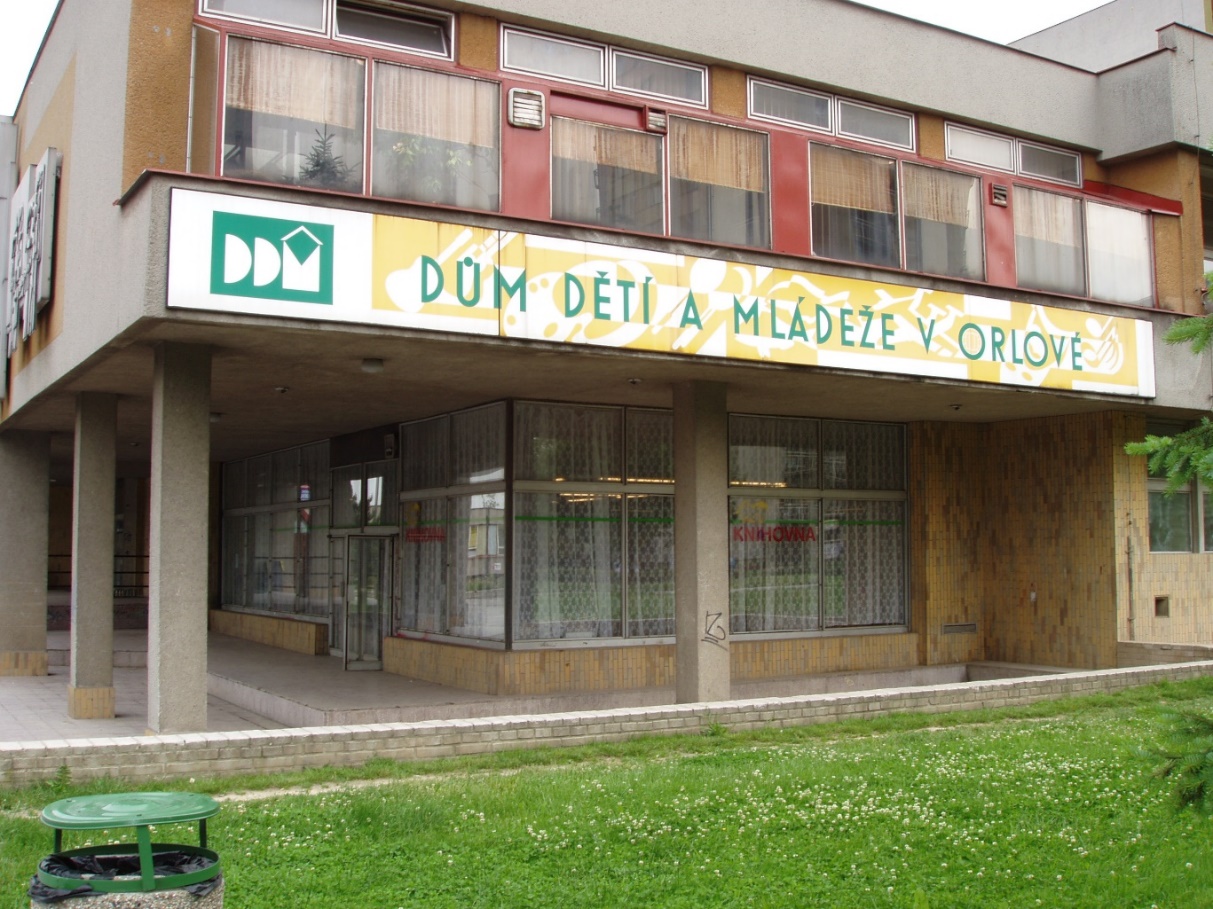 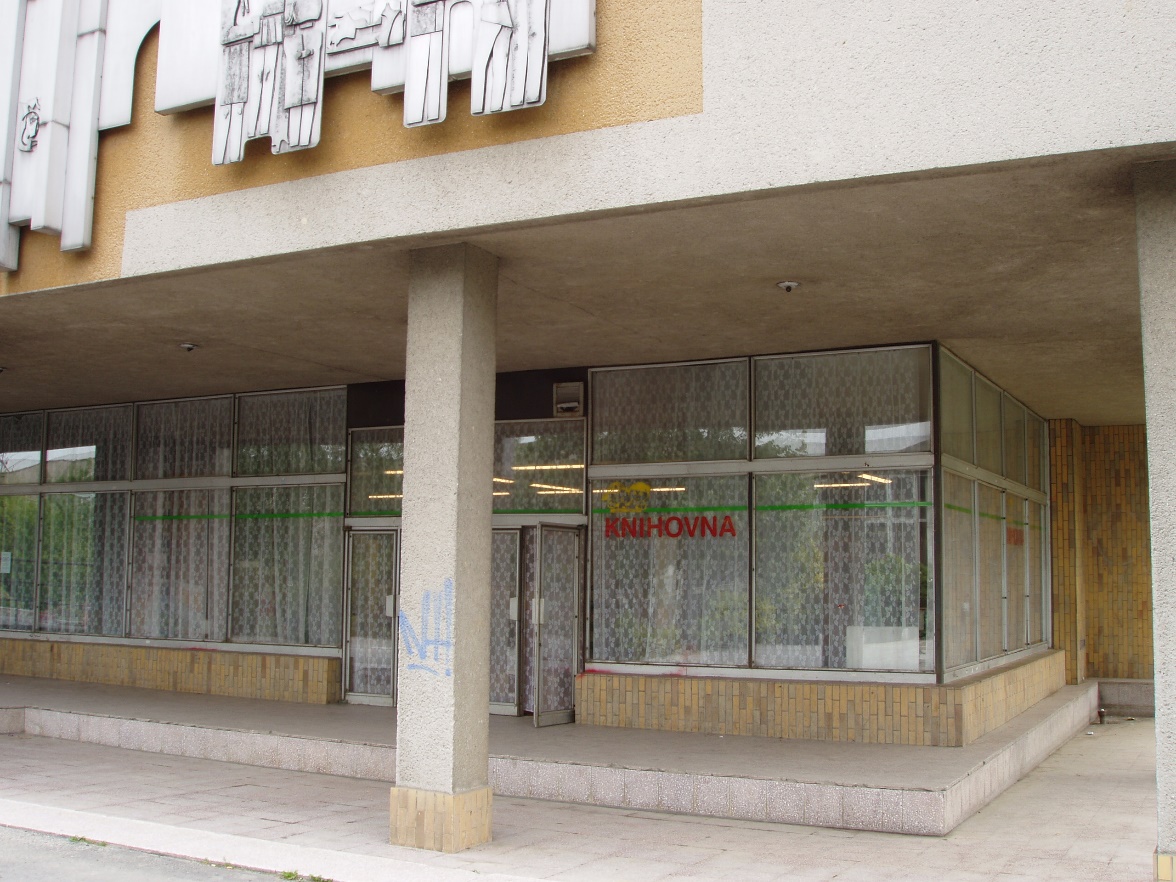 Městská knihovna Orlová                                                                                                                                       2005
Oddělení pro děti a mládež v Domě dětí a mládeže v Orlové
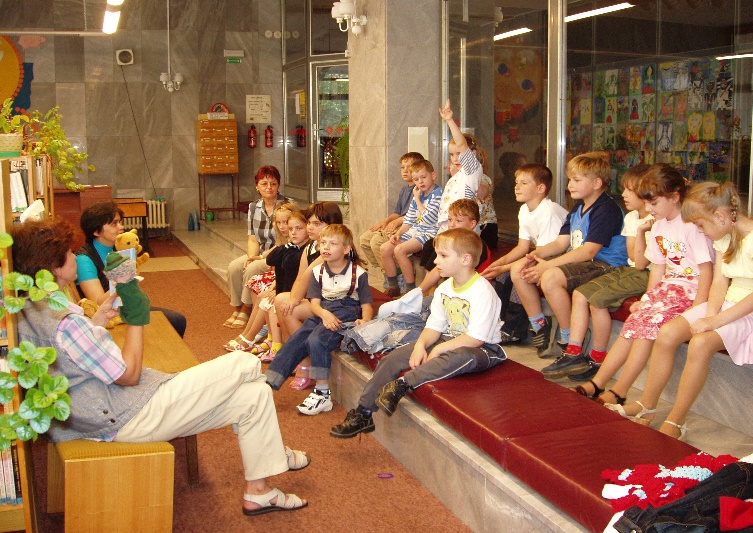 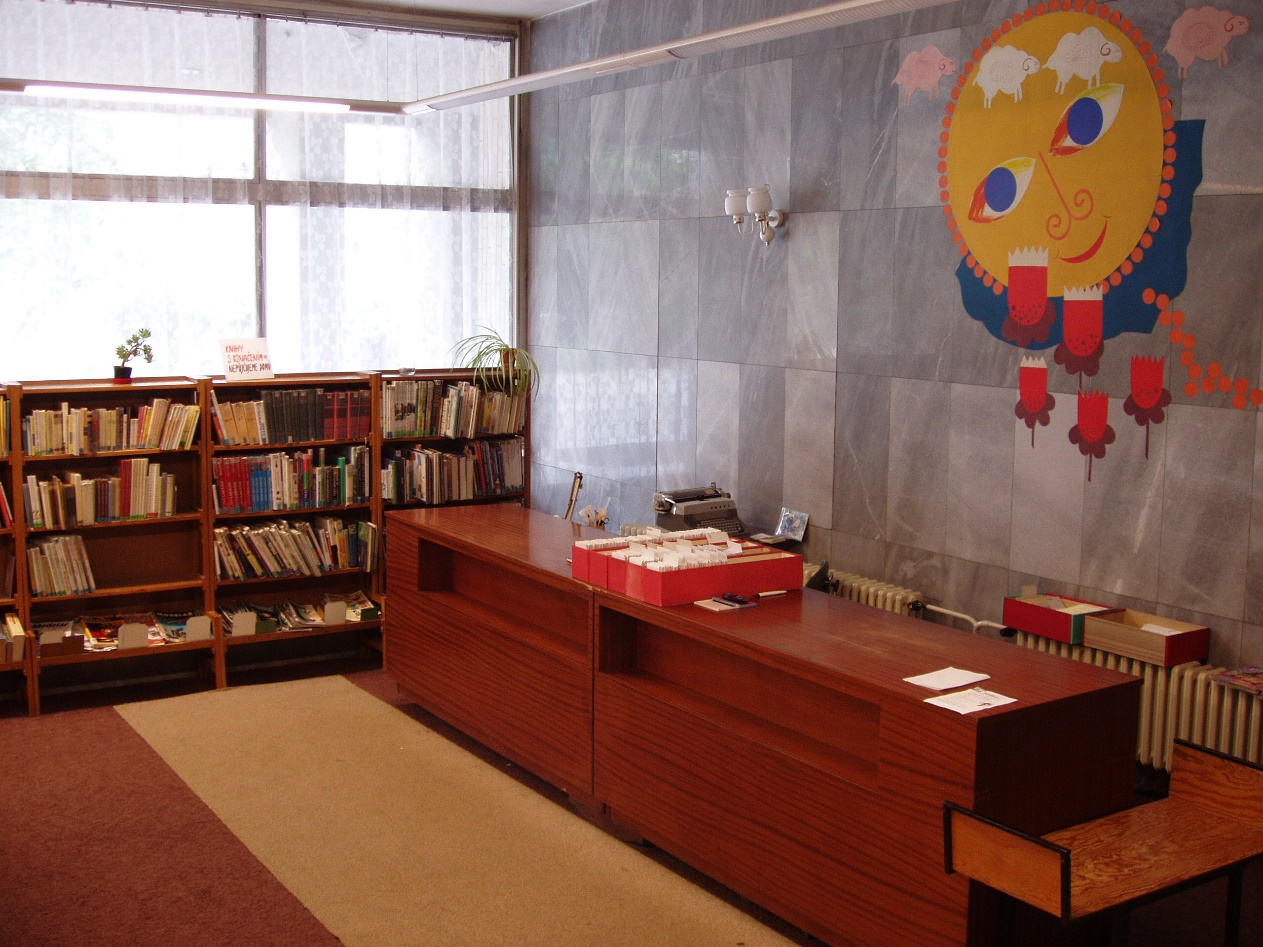 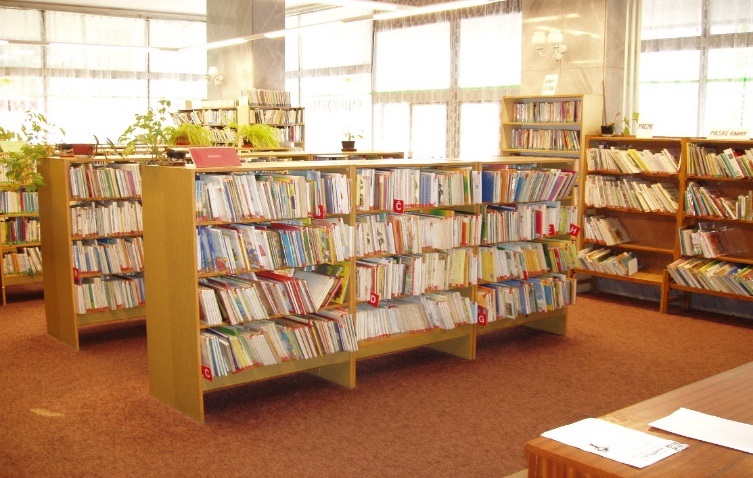 Městská knihovna Orlová                                                                                                                                       2005
Stěhování do nové knihovny
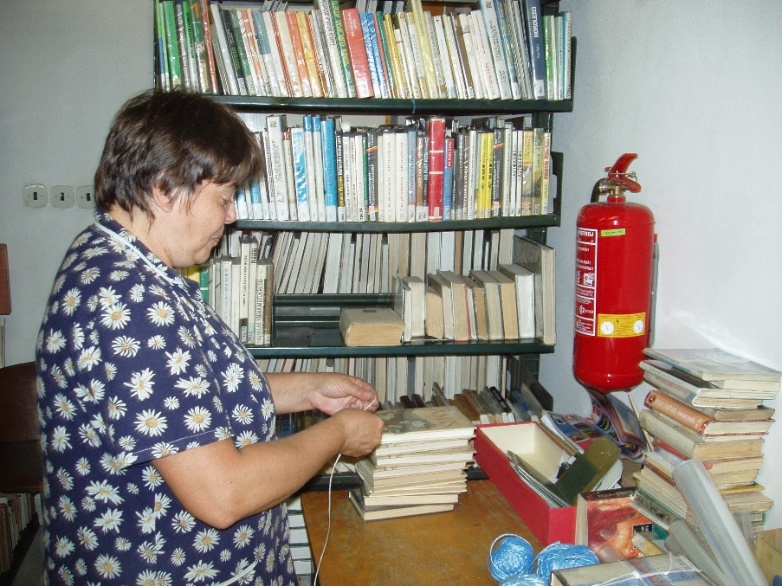 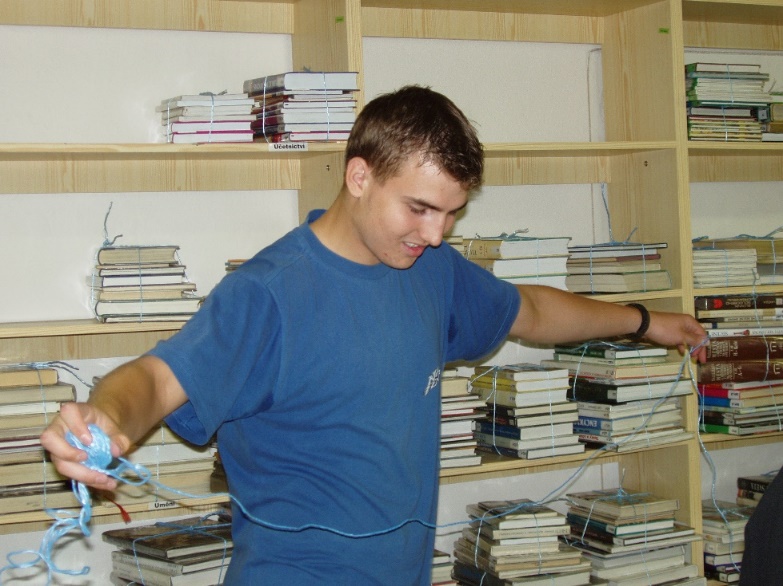 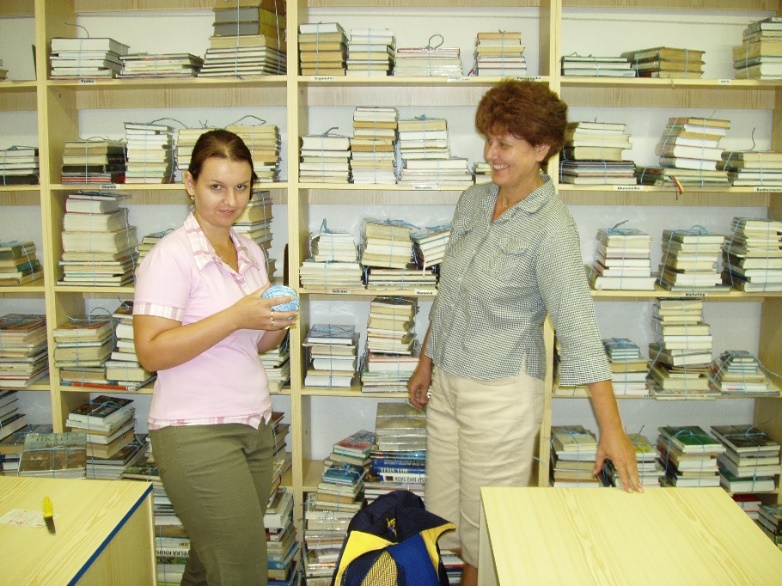 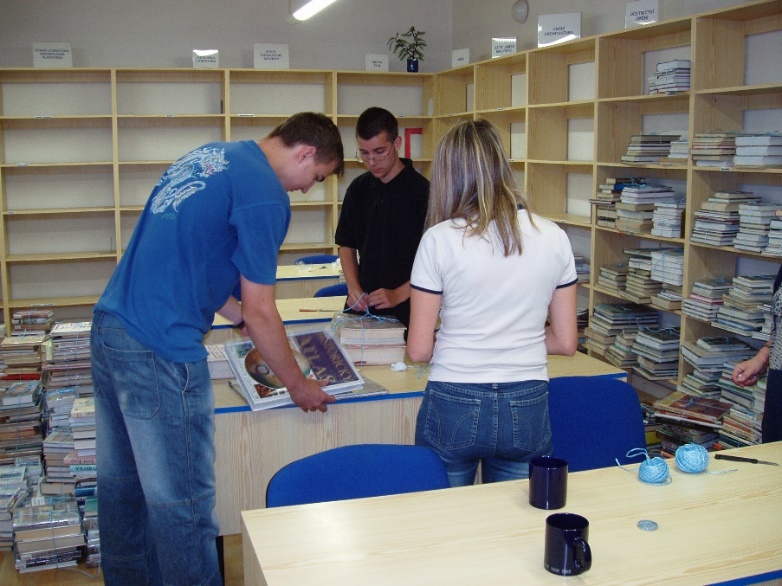 Městská knihovna Orlová                                                                                                                                       2005
Slavnostní otevření nové knihovny
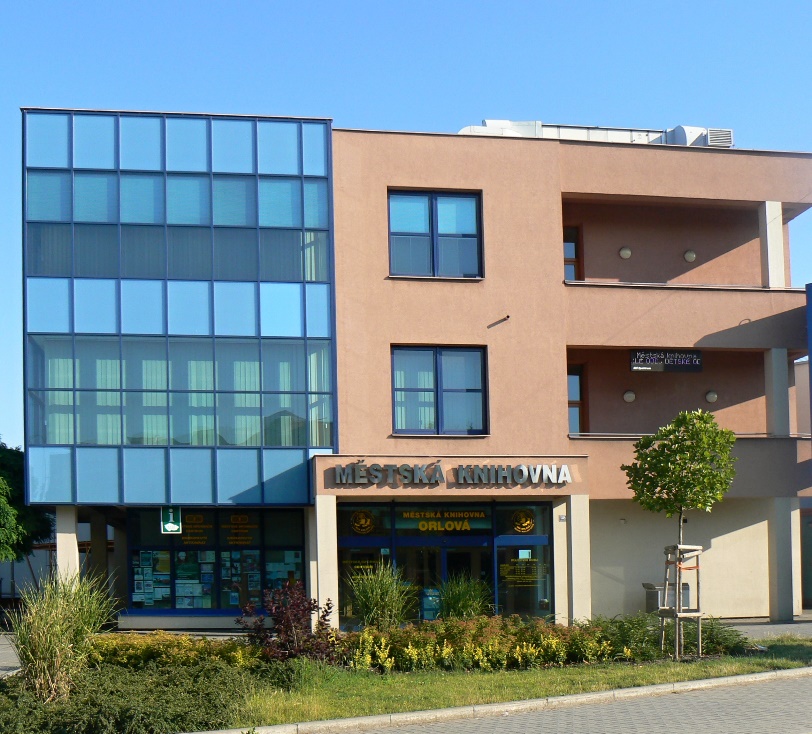 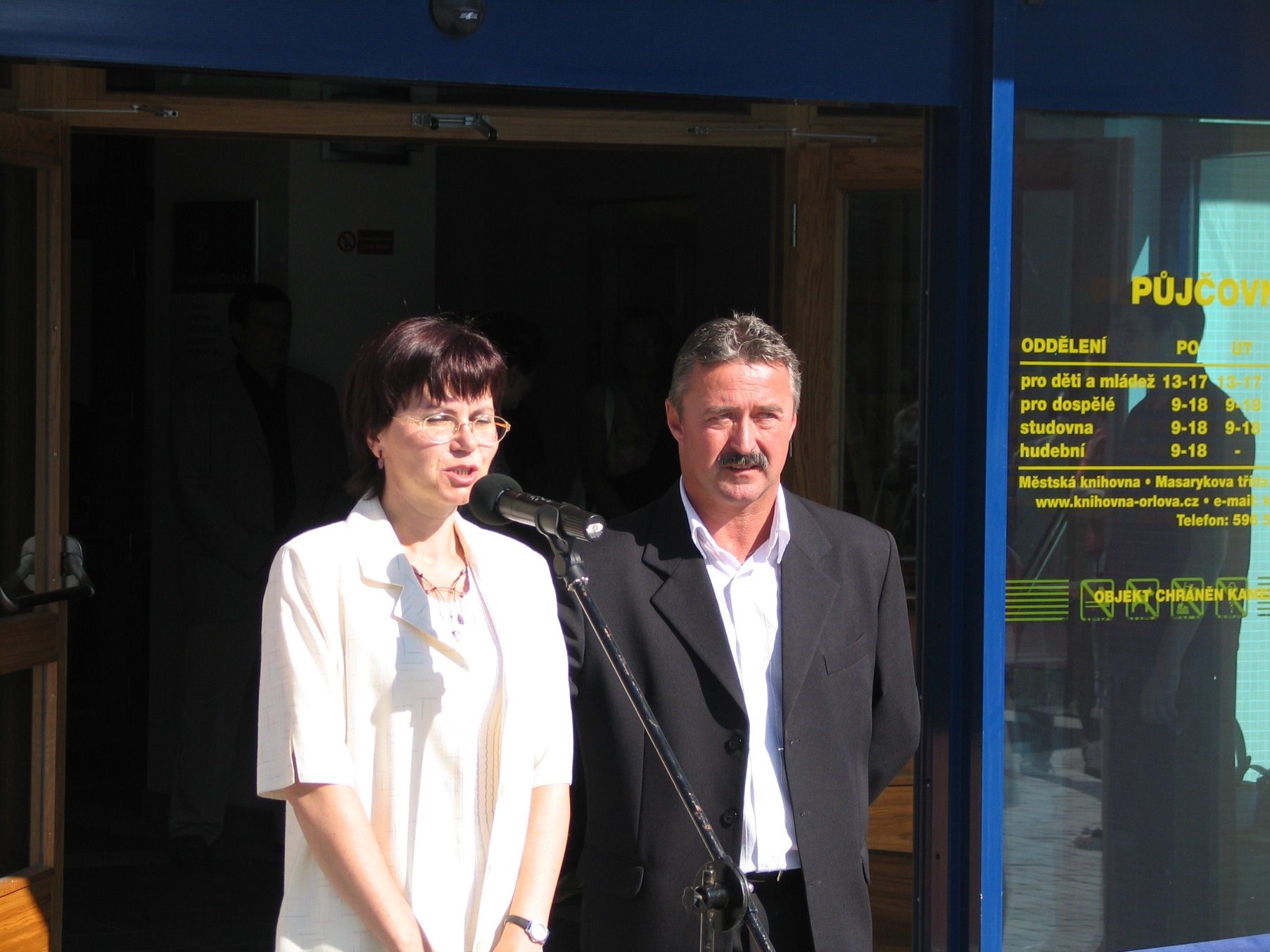 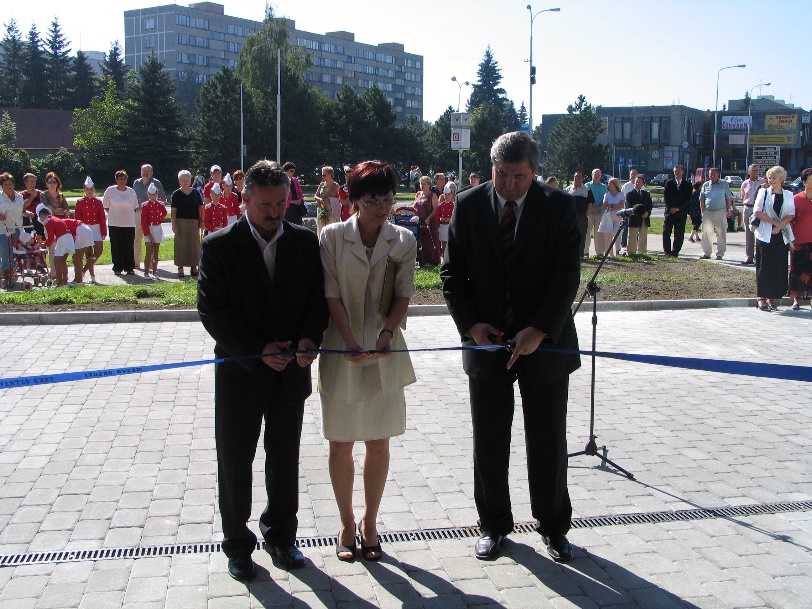 Městská knihovna Orlová                                                                                                                                       2005
Interiéry
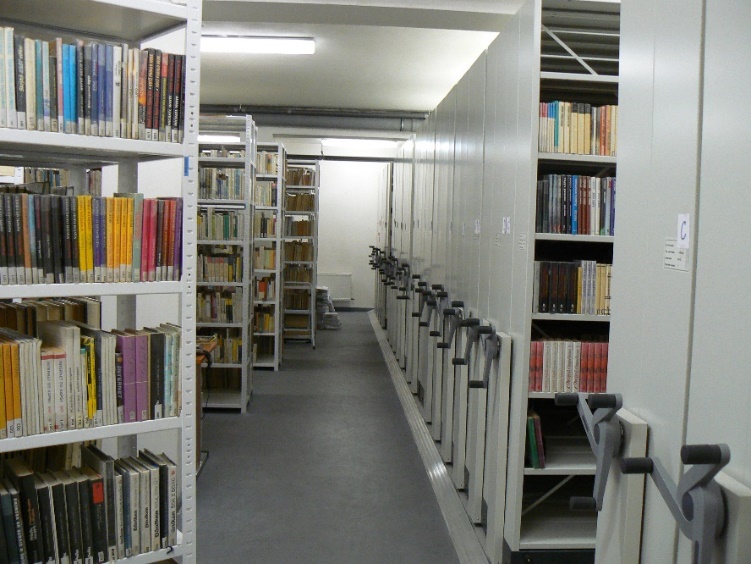 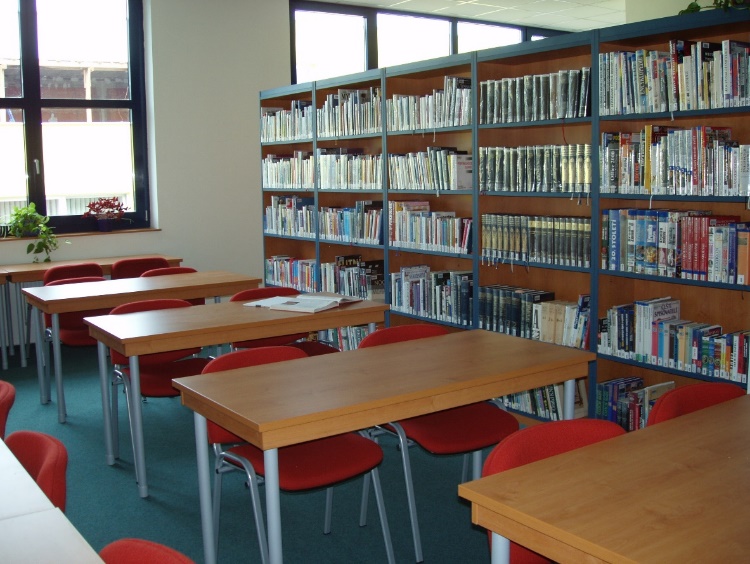 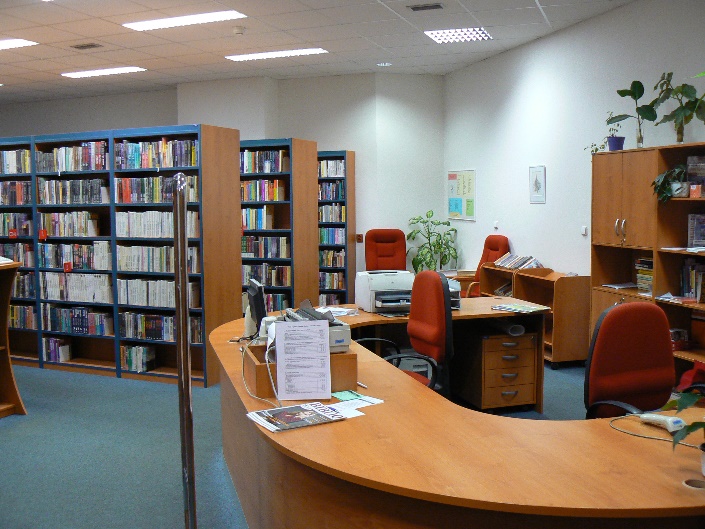 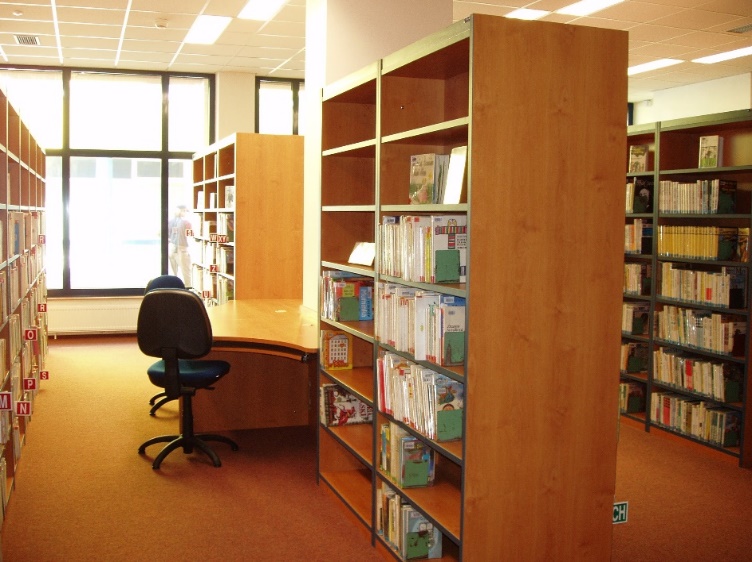 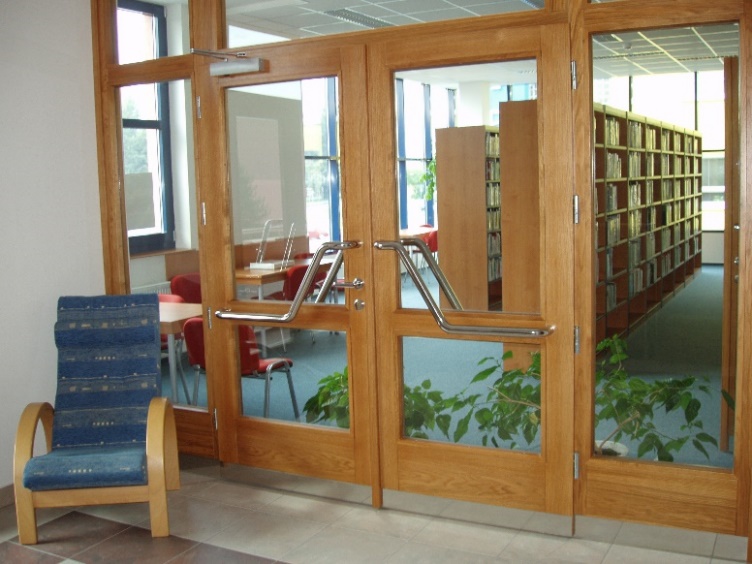 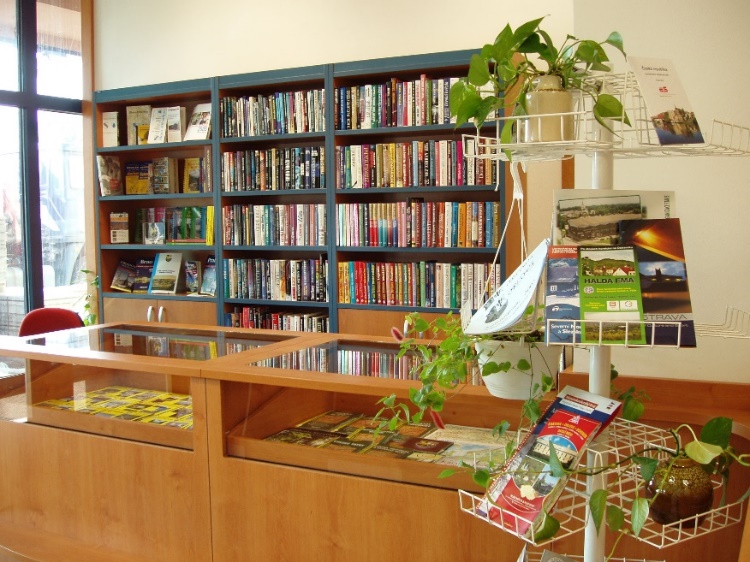 Městská knihovna Orlová                                                                                                                                       2005
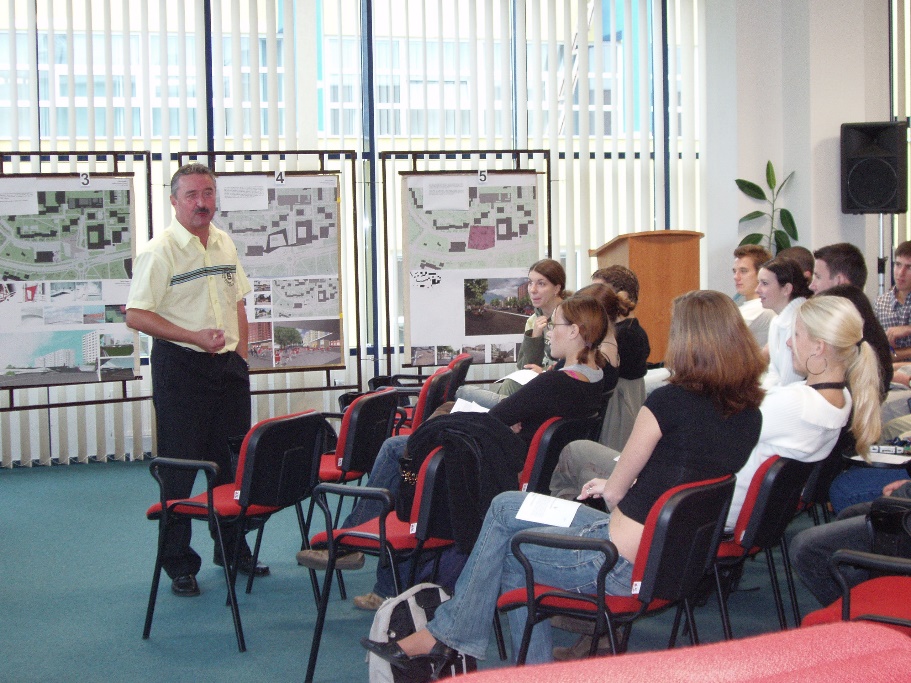 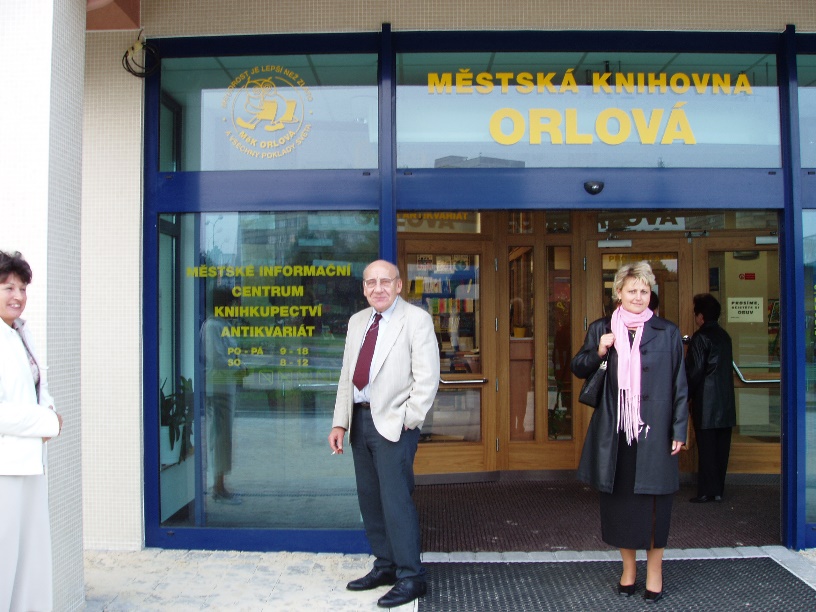 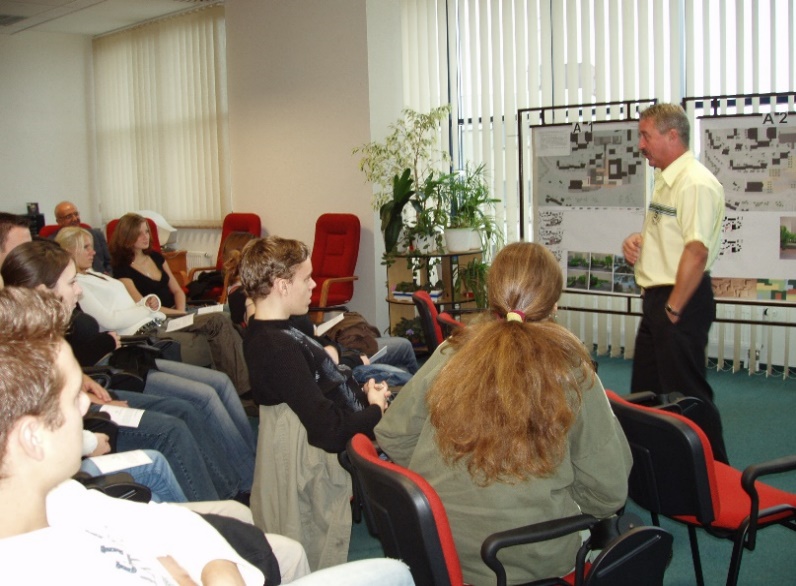 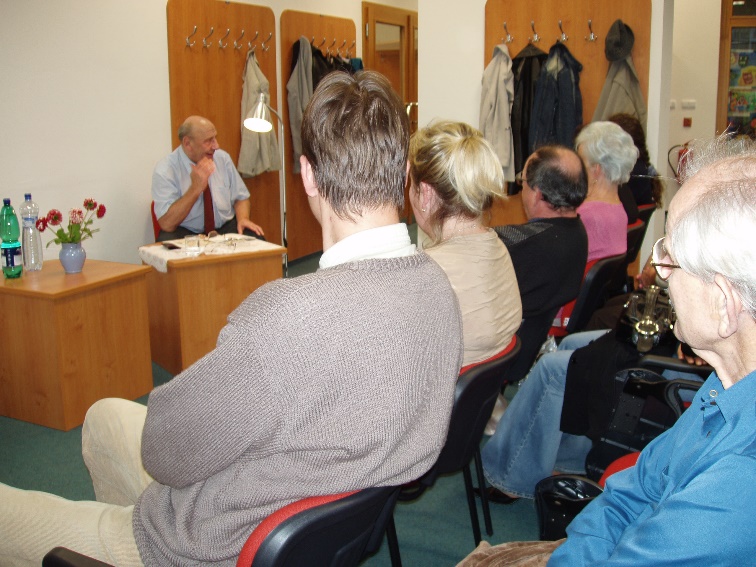 „Máte možnost se vyjádřit  k projektu“
Seznámení s p. starostou JUDr. Faranou
Filmový herec: Miroslav Moravec
Městská knihovna Orlová                                                                                                                                       2005
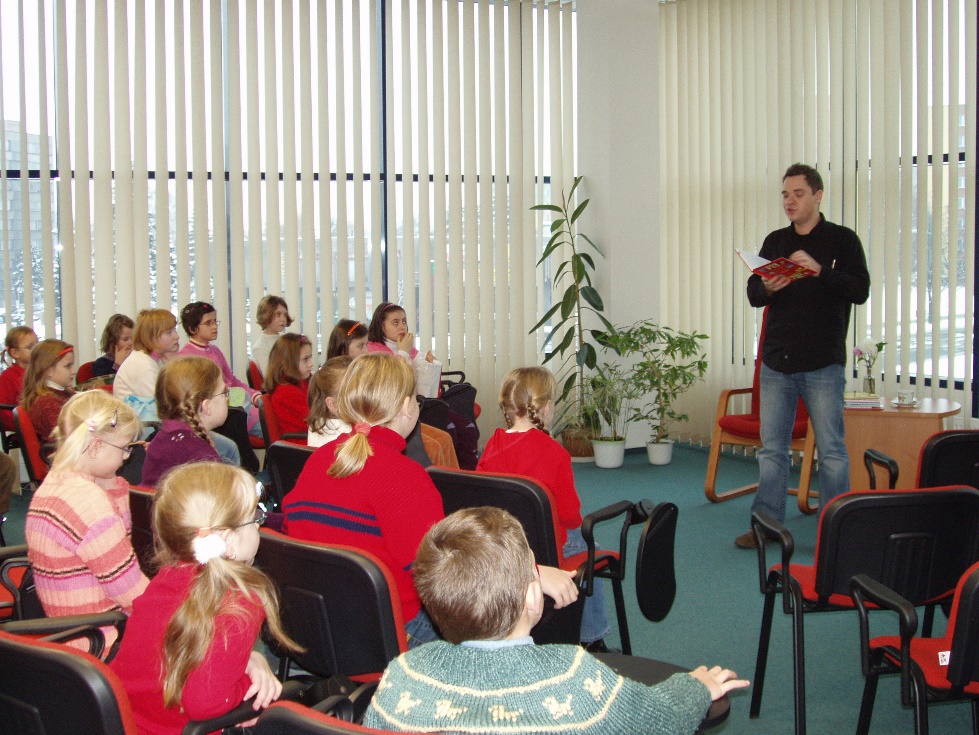 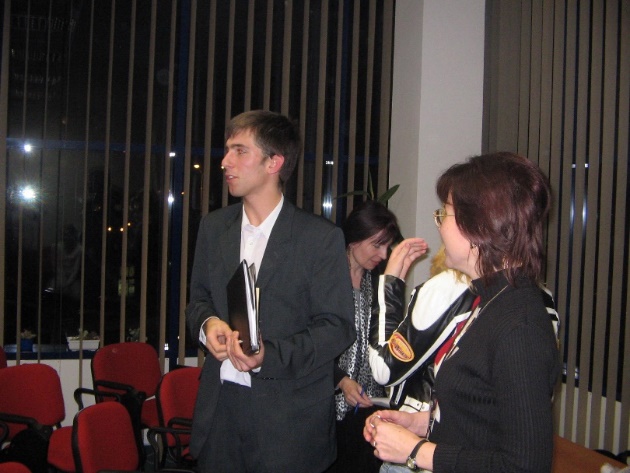 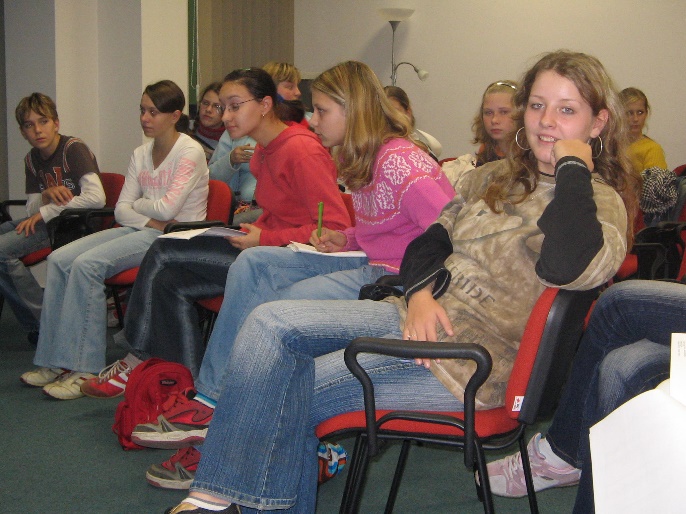 Dětský parlament
Kasdepke Grzegorz (polský spisovatel)
Městská knihovna Orlová                                                                                                                                       2005
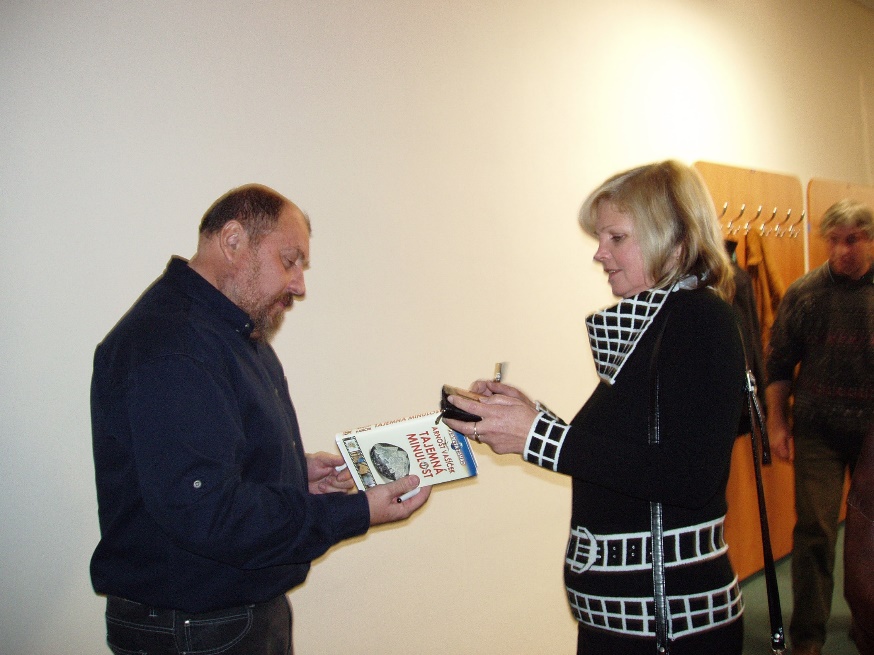 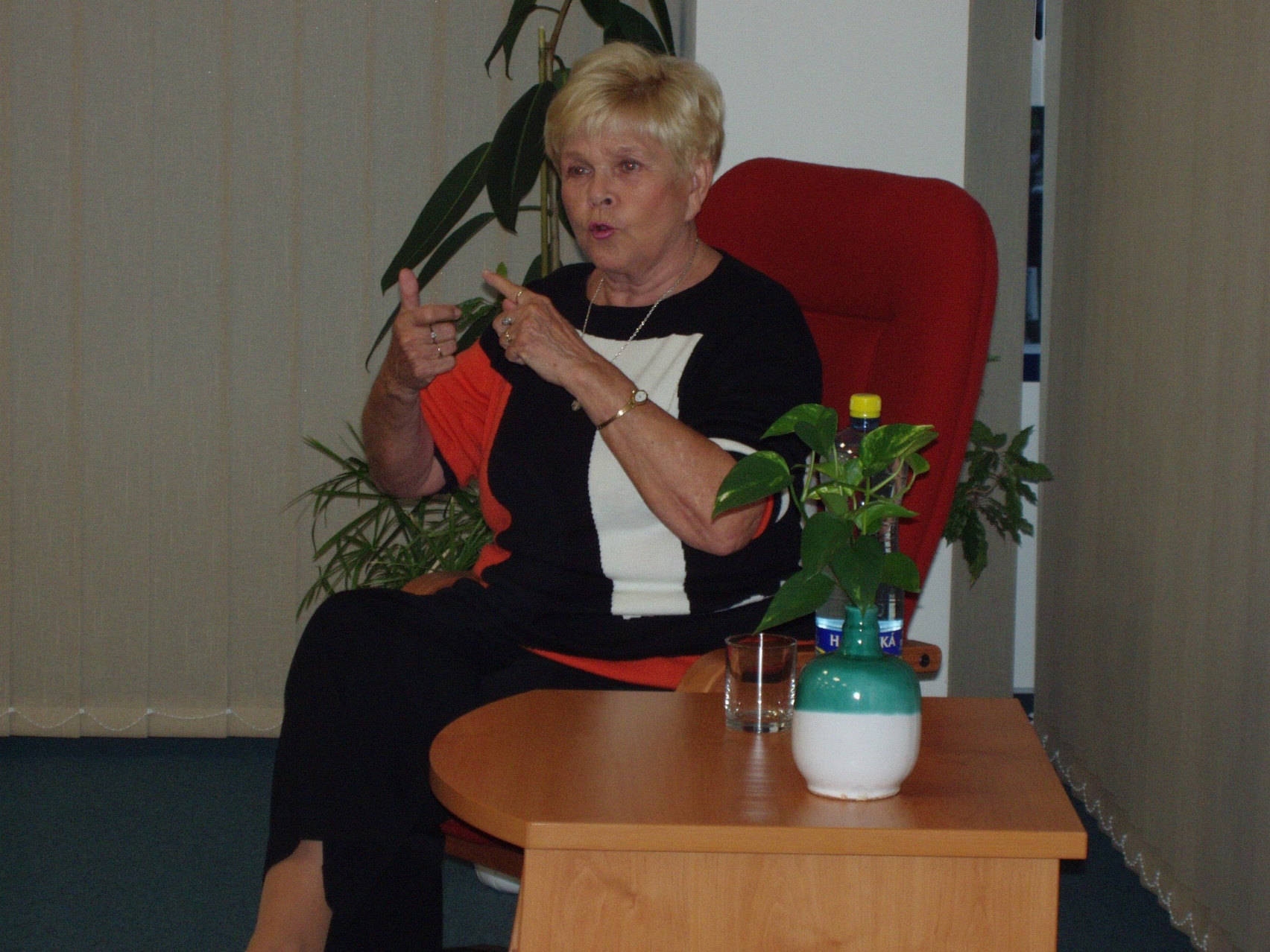 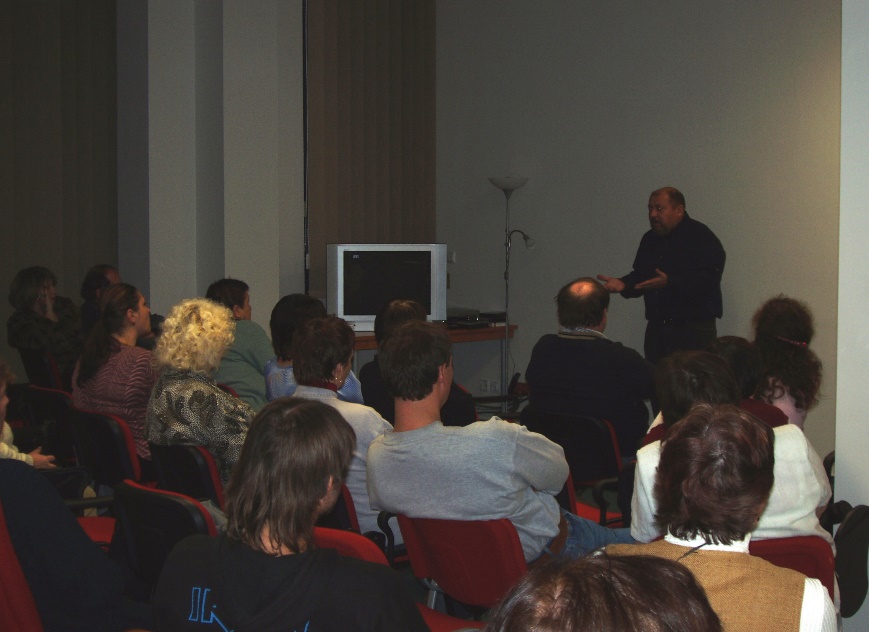 Arnošt Vašíček: český spisovatel a scenárista
Ivanka Devátá: česká herečka a spisovatelka
Městská knihovna Orlová                                                                                                                                       2005
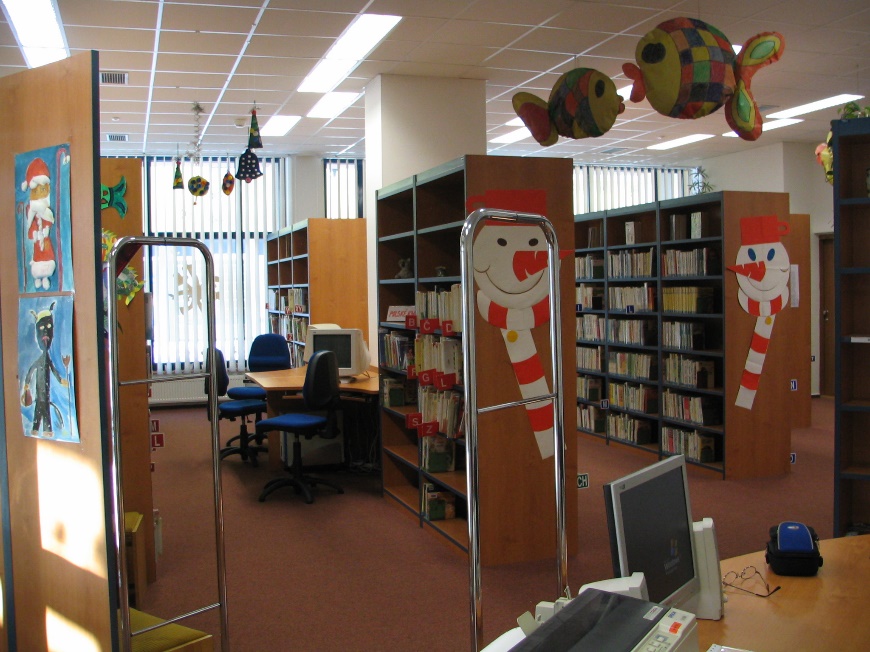 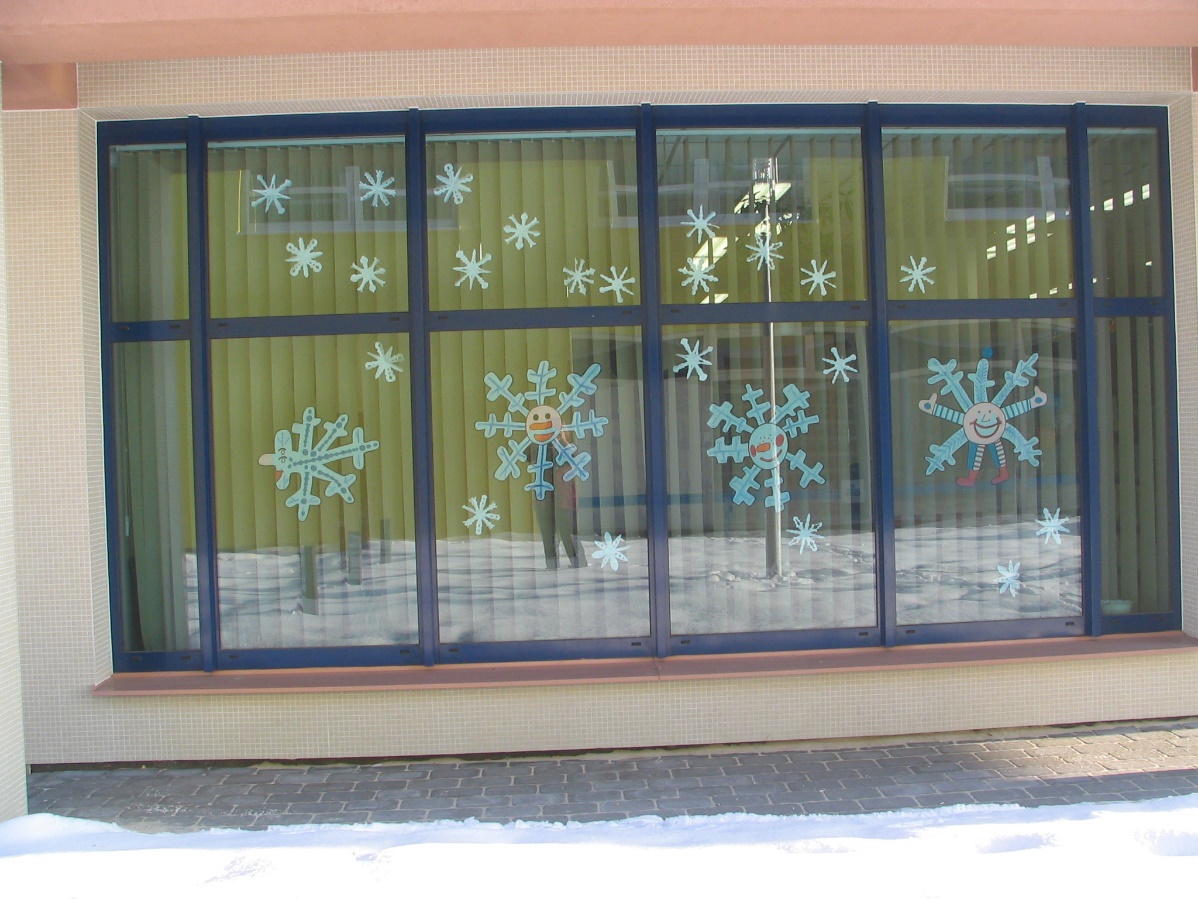 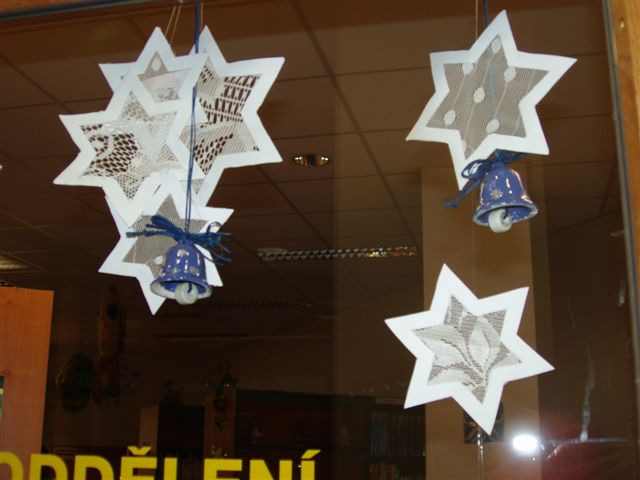 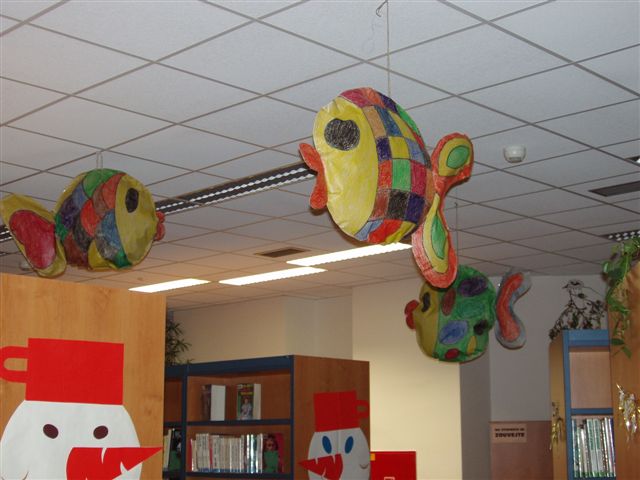 Městská knihovna Orlová                                                                                                                                       2005
Výpůjčky      250 685
Návštěvníci    63 471
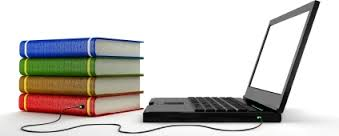